НАРОДНЫЕ ПРОМЫСЛЫ ПОДМОСКОВЬЯ
В каком городе впервые был изготовлен сувенирный образ России, символ русского народного искусства – матрёшка?

   Сергиев Посад
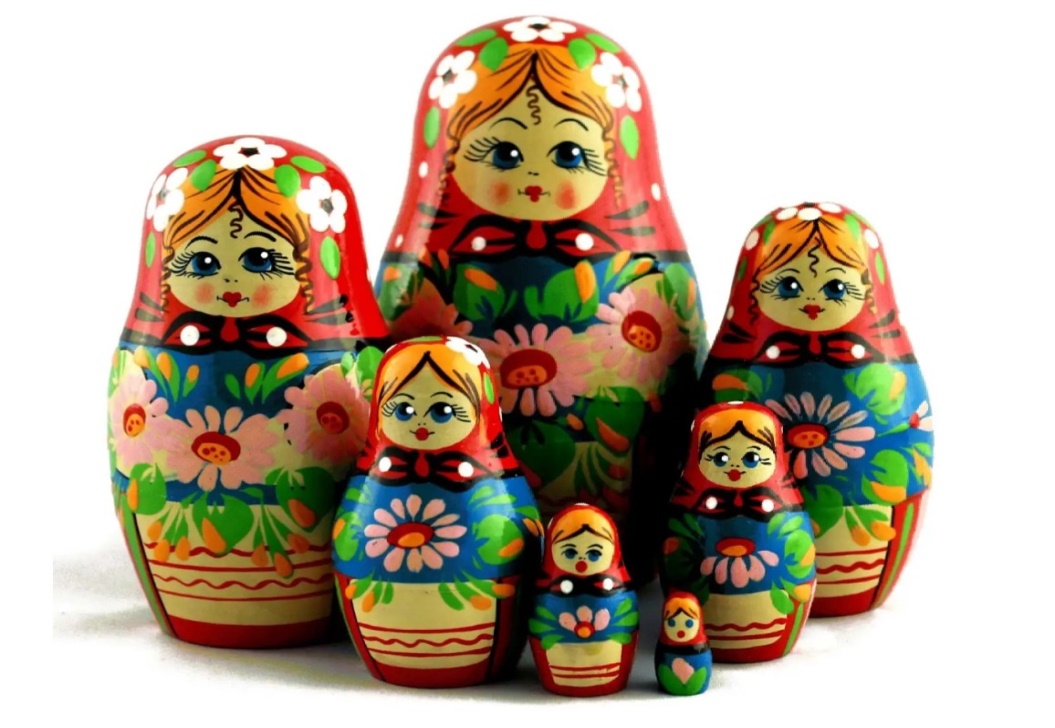 Эта фабрика миниатюрной живописи изготавливает продукцию, выполненную в традиционном русском стиле: шкатулки, ларцы, броши, кулоны, панно и др. Где находится эта фабрика?   Как называется этот промысел?
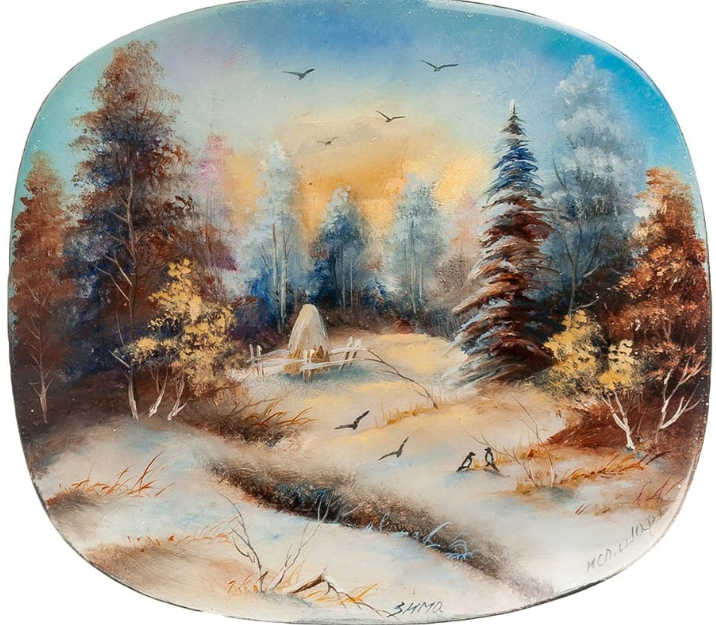 В основе искусства производства этих игрушек лежит резьба по дереву. Для работы специально выбирают мягкие породы деревьев: липу, осину, ольху. Резьба ведётся специальным ножом – щучкой. Главная особенность этой игрушки – движение. Символом этого промысла являются сидящие на бревне медведь и мужик. Как называется этот промысел? Где нашёл отражение этот символ?
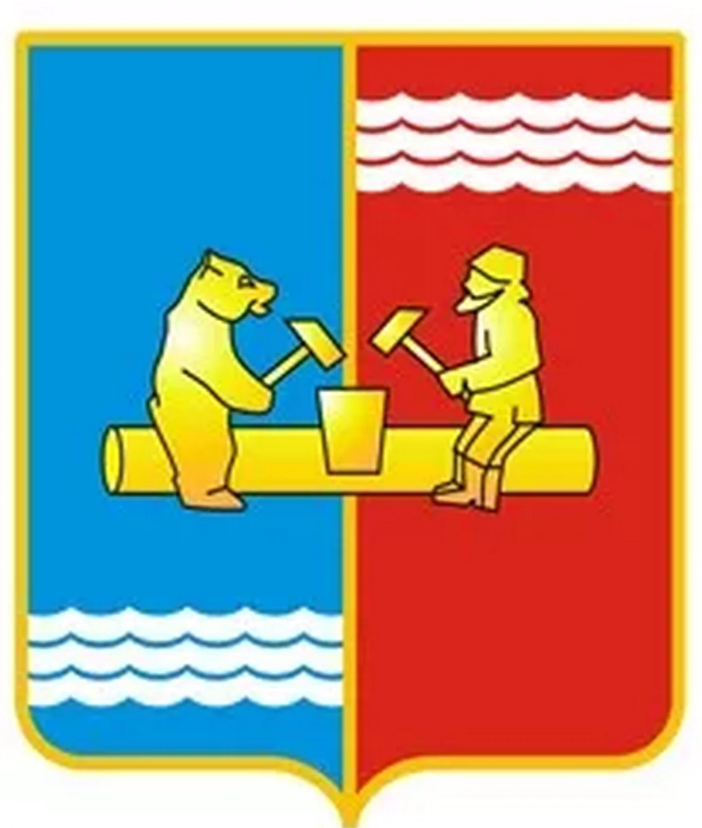 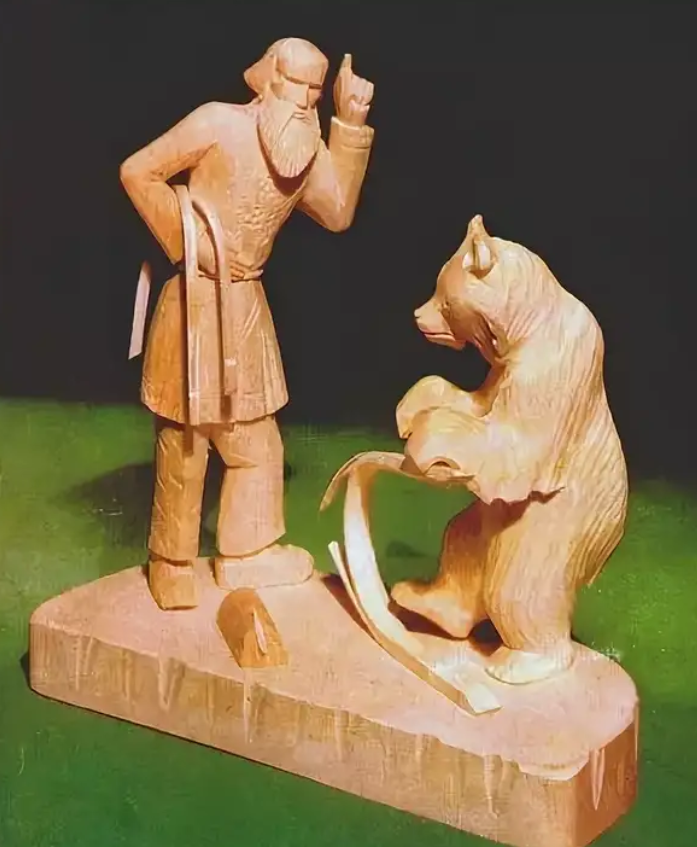 Этот посёлок в Раменском районе прославился на весь мир и дал название целому направлению росписи. Как называется этот посёлок и роспись?
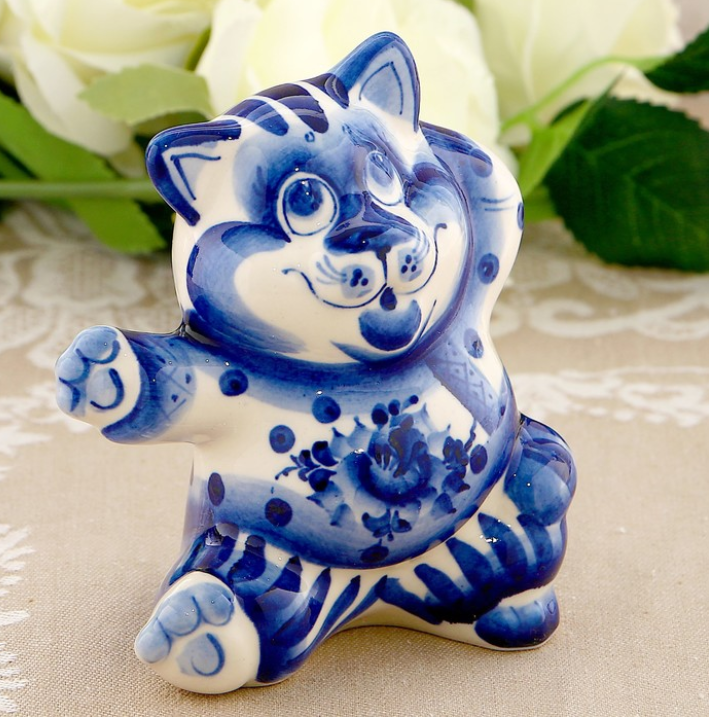 Первая в России частная фабрика по производству фарфора, основанная  в 18 веке и имеющая мировую известность, ныне производит свою продукцию под брендом «Мануфактуры Гарднеръ» О каком фарфоровом промысле идёт речь?
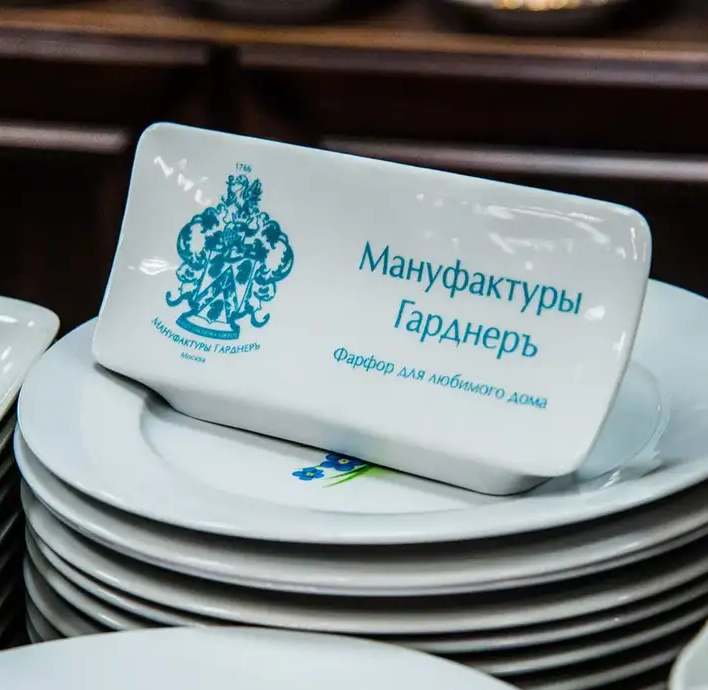 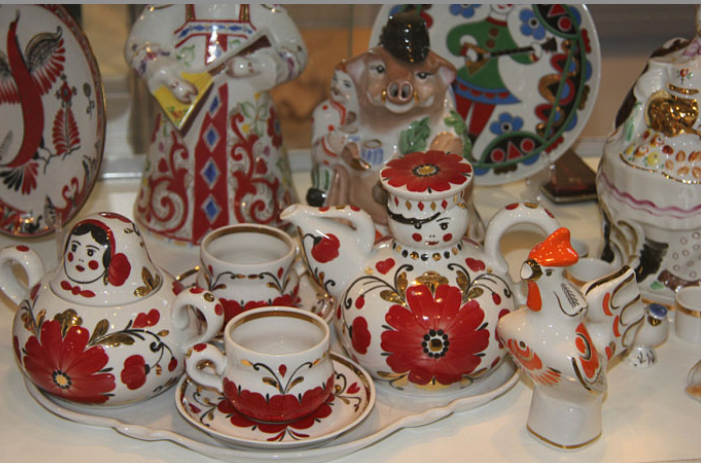 Как называется этот промысел?
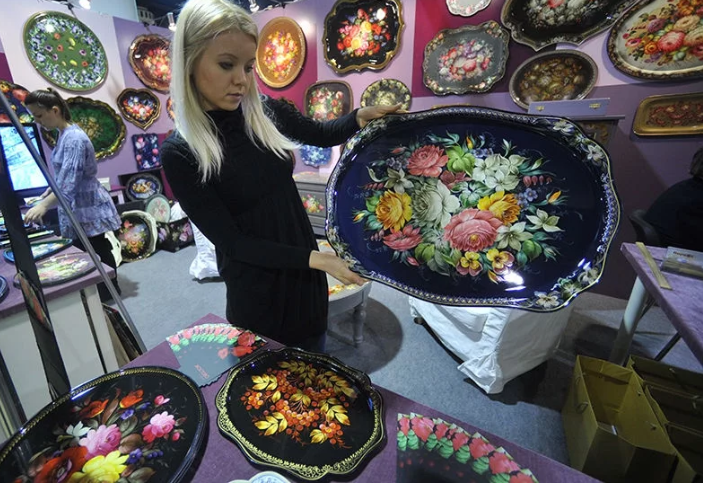 Жостовские 
      подносы
Какой город является родиной этих платков?
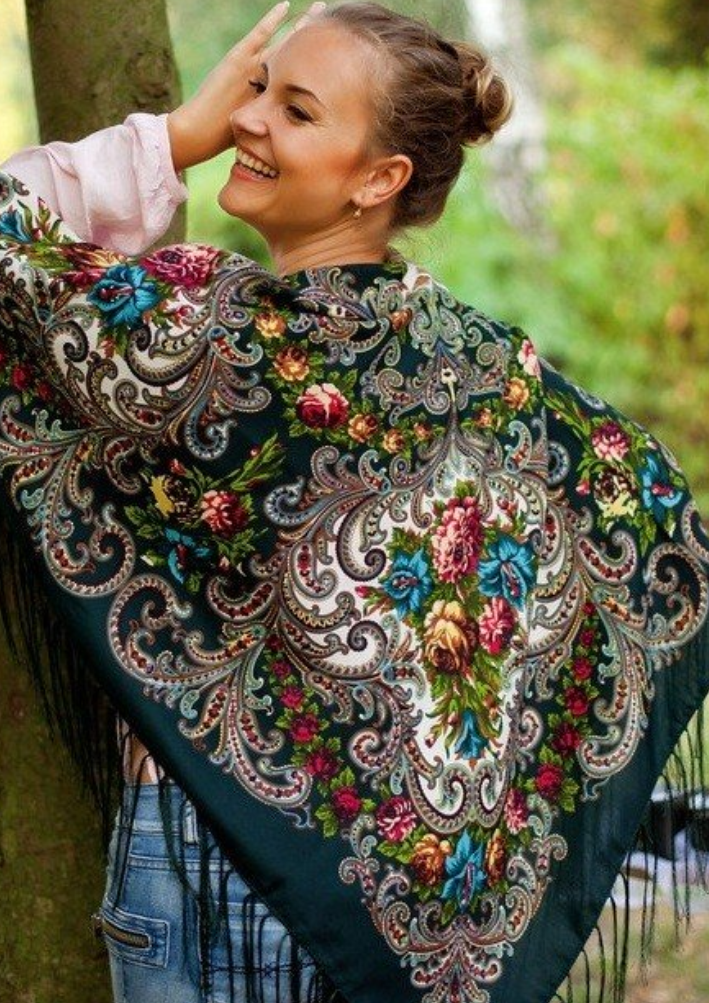 Павловский
   Посад
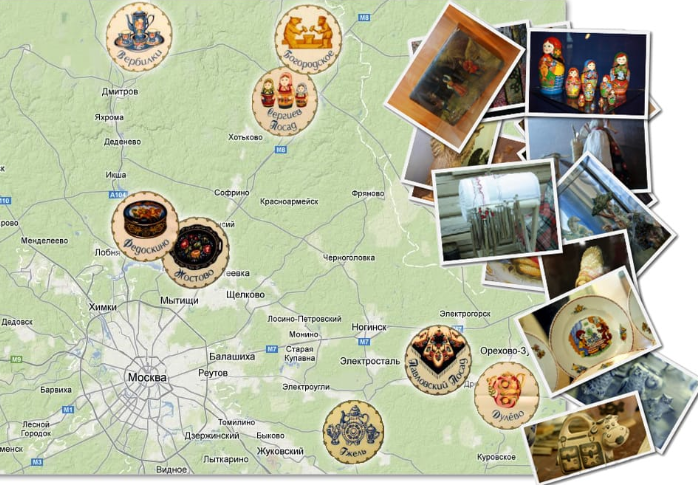